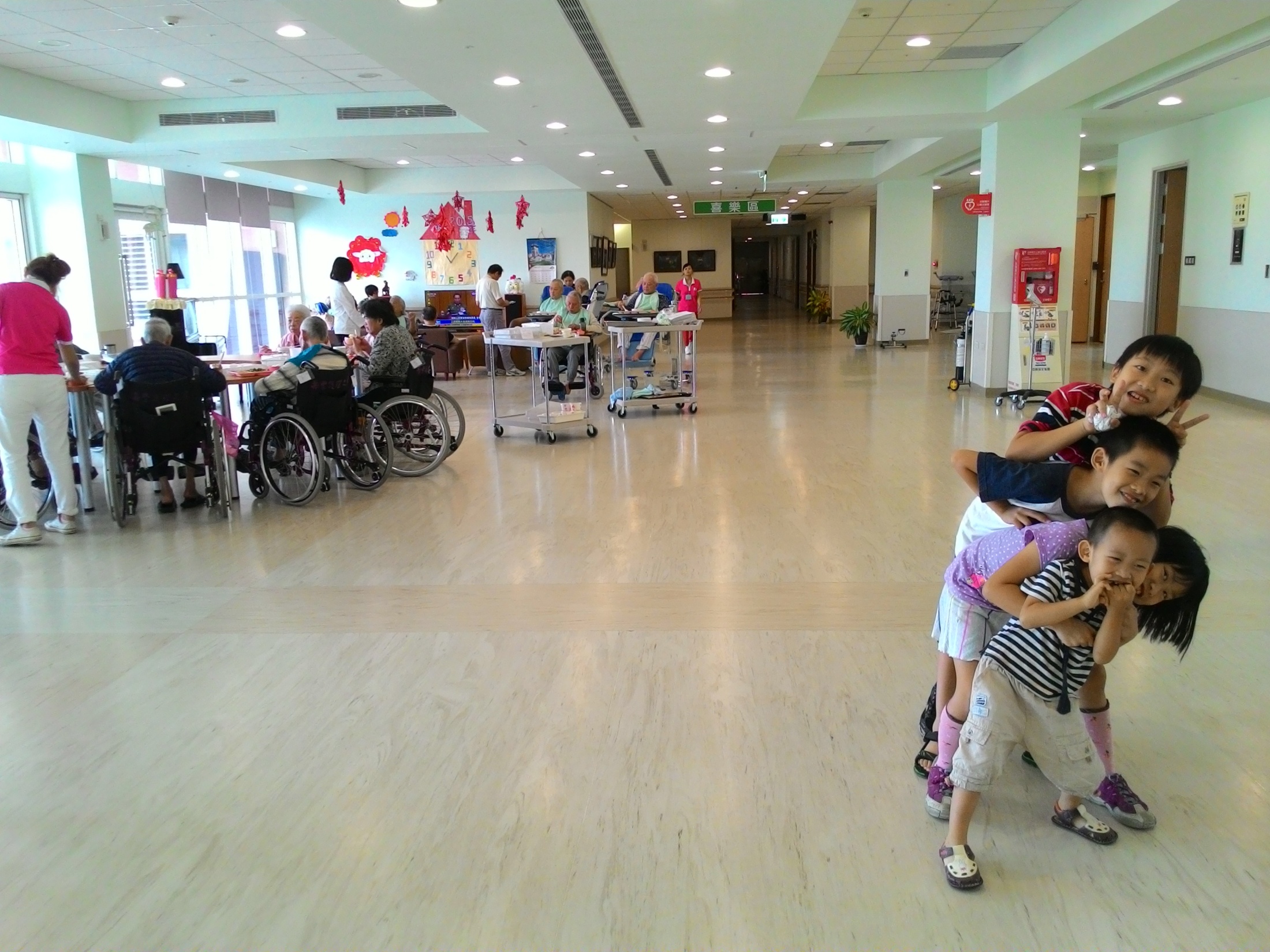 亮亮初體驗
小提琴演奏
2015/08/22
亮亮初體驗
小提琴演奏
2015/08/22
亮亮小提琴演奏初體驗
2015/08/22
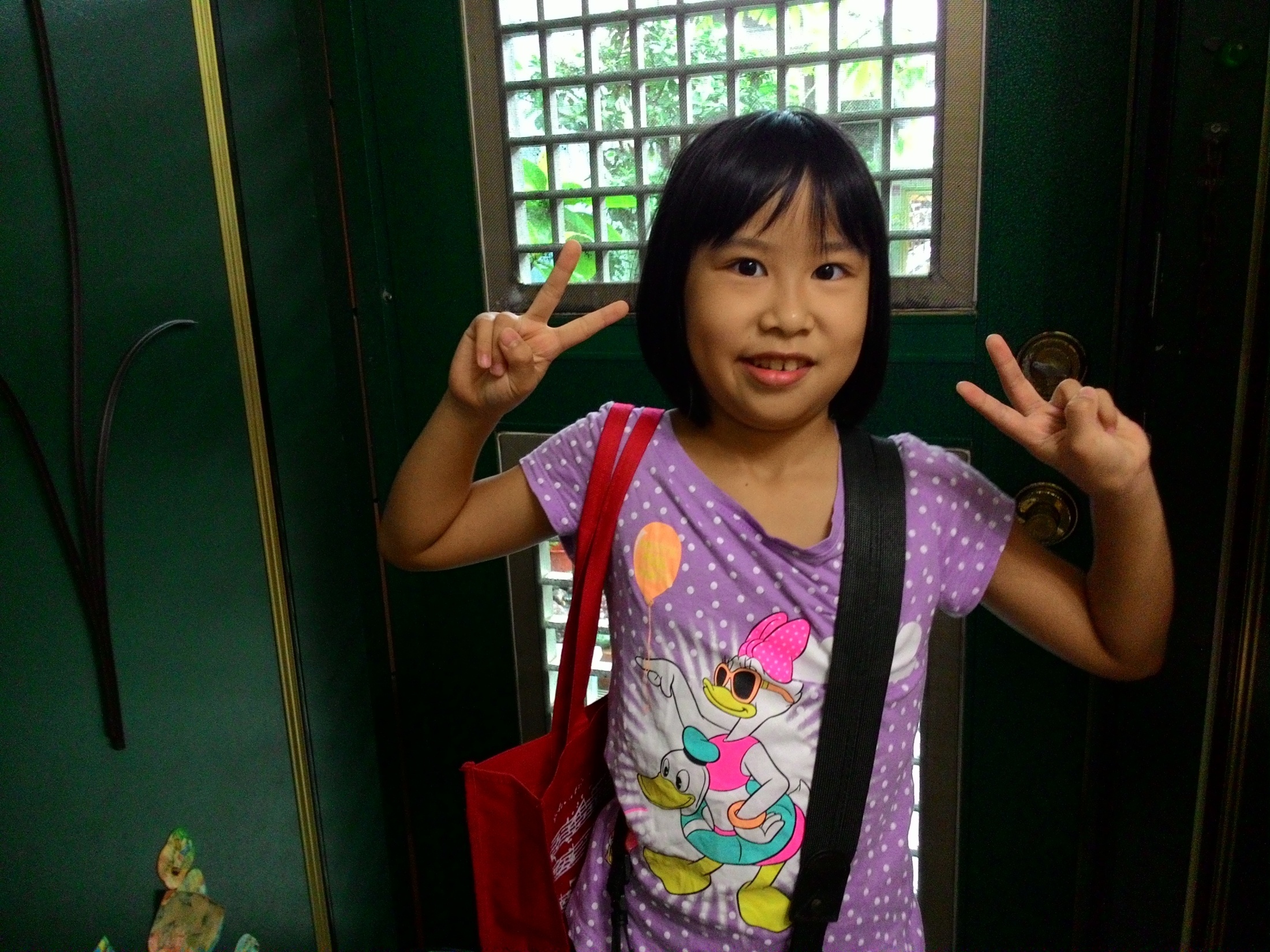 在天鵝颱風過境花蓮時，我要出發去門諾壽豐分院演奏小提琴給長輩們聽，今天是我的初體驗喔！
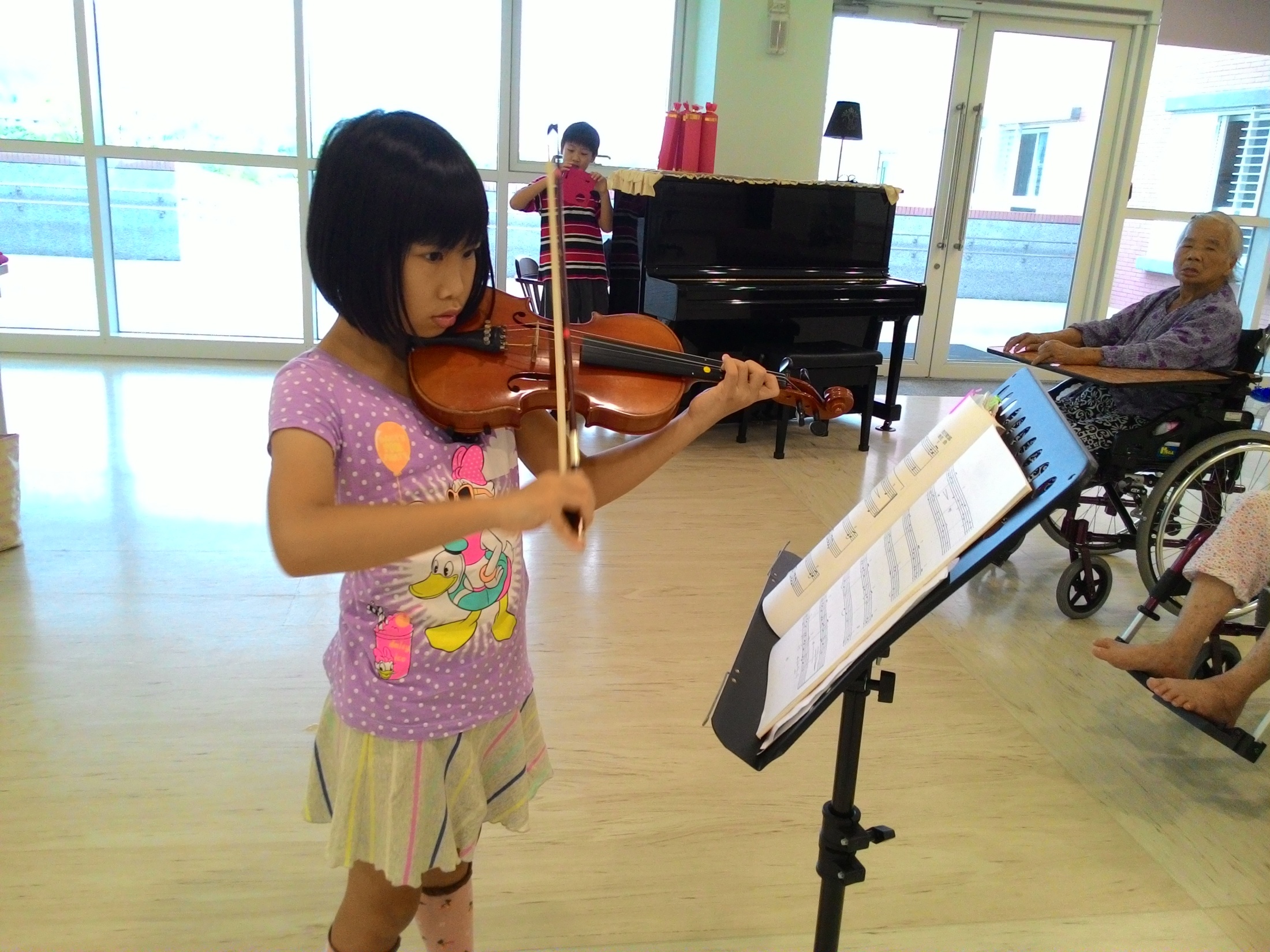 蠻有樣子吧！
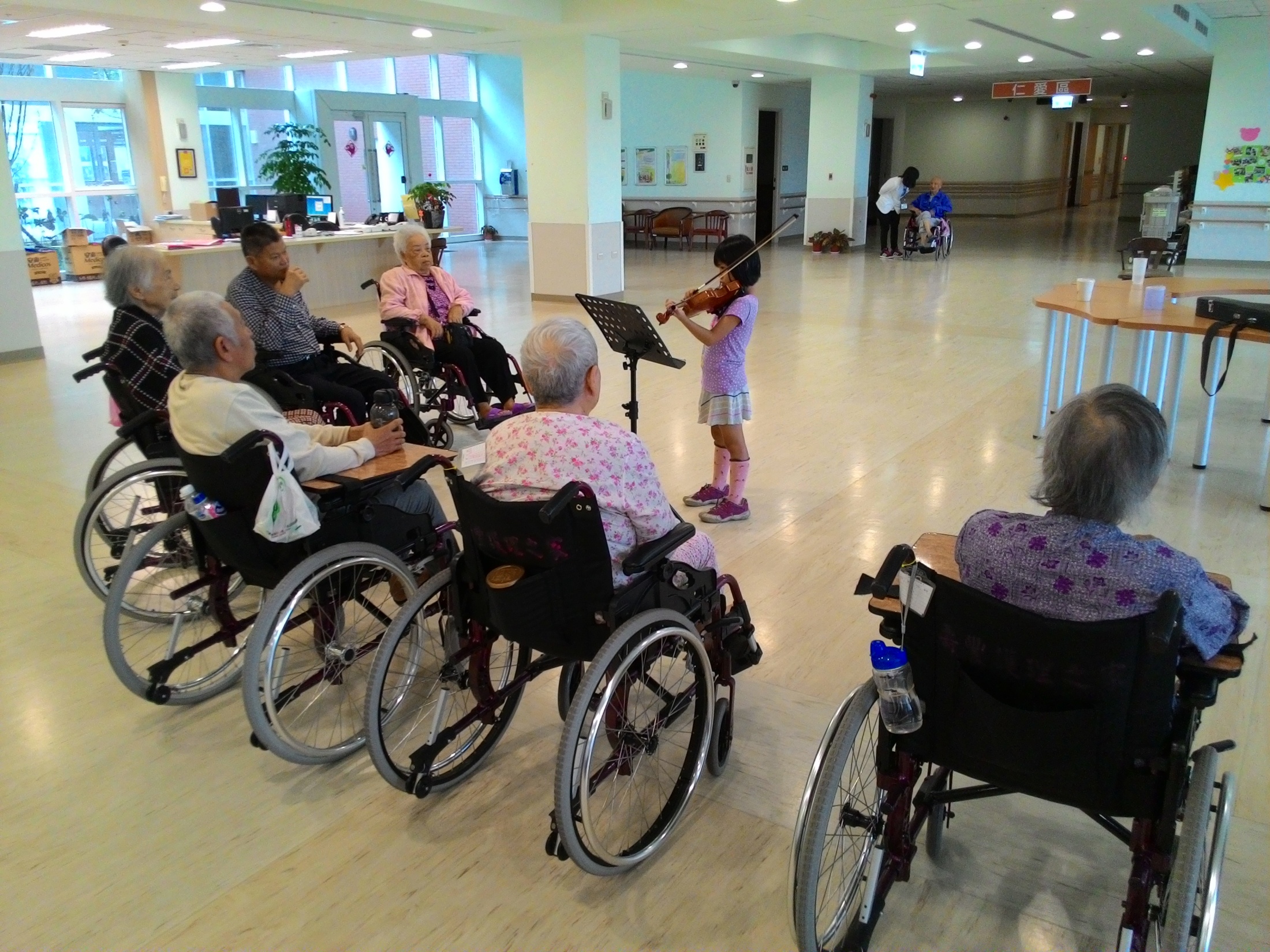 大家都很專心聽我演奏
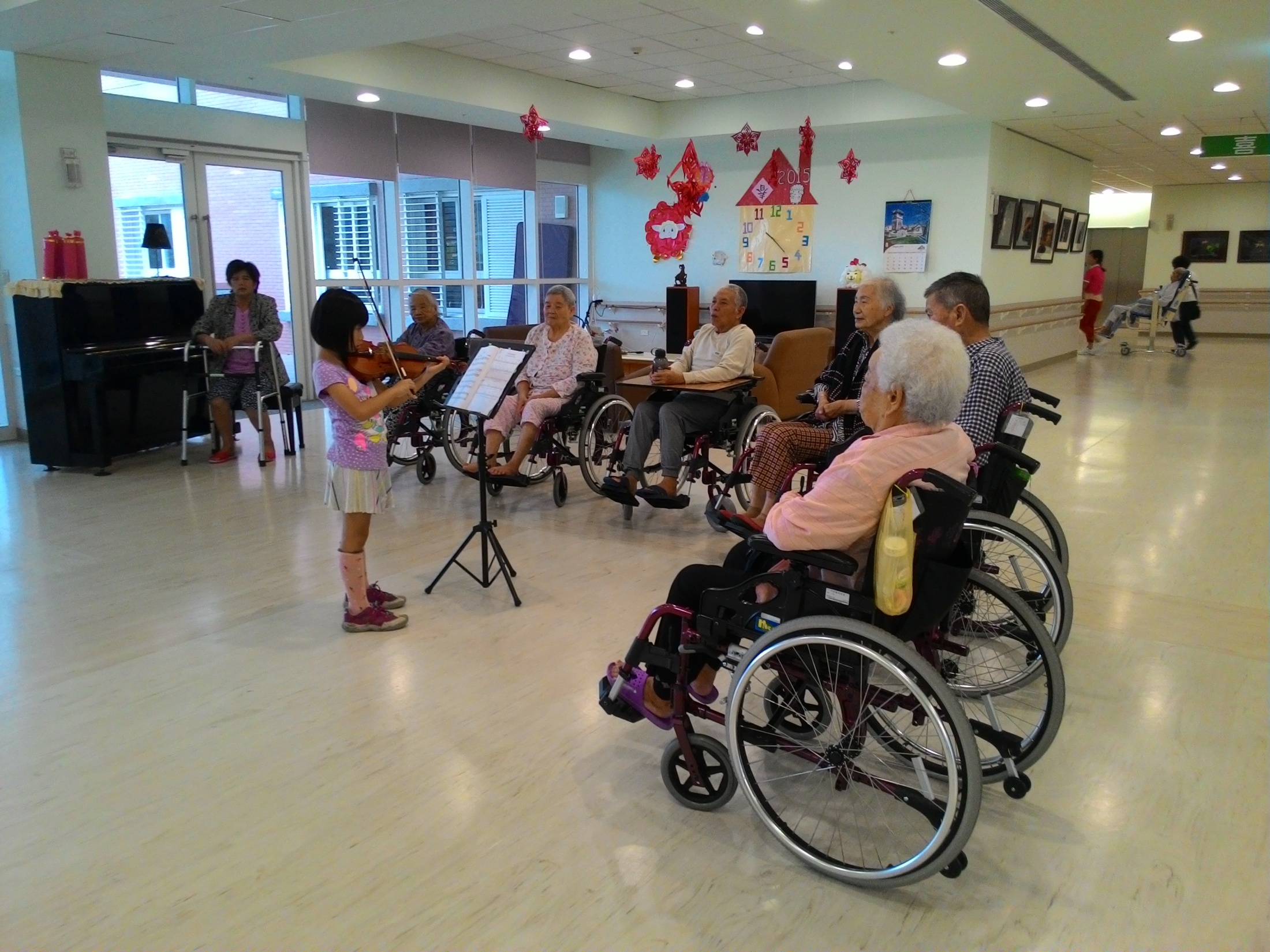 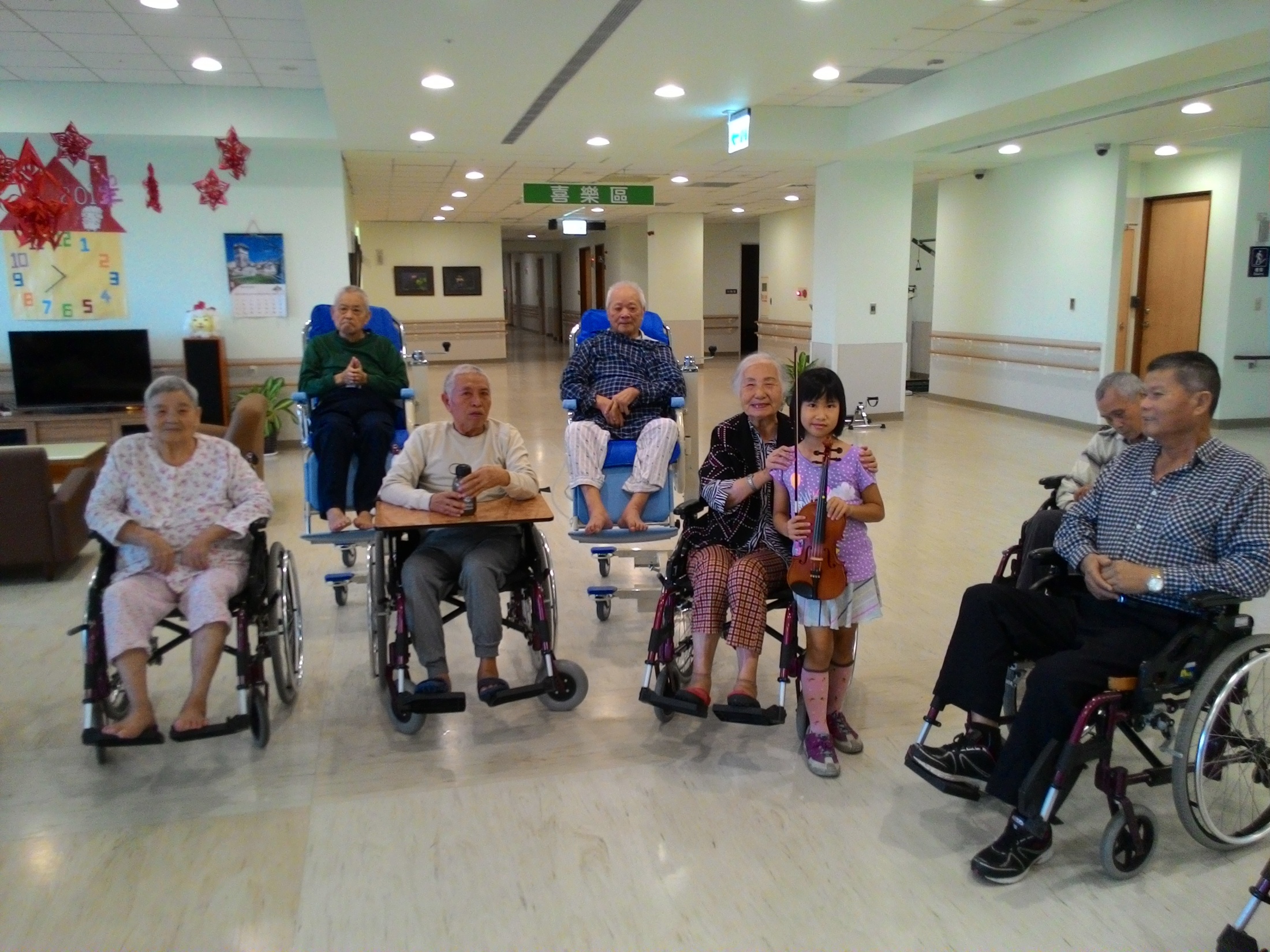 結束後，有一位奶奶想跟我合照
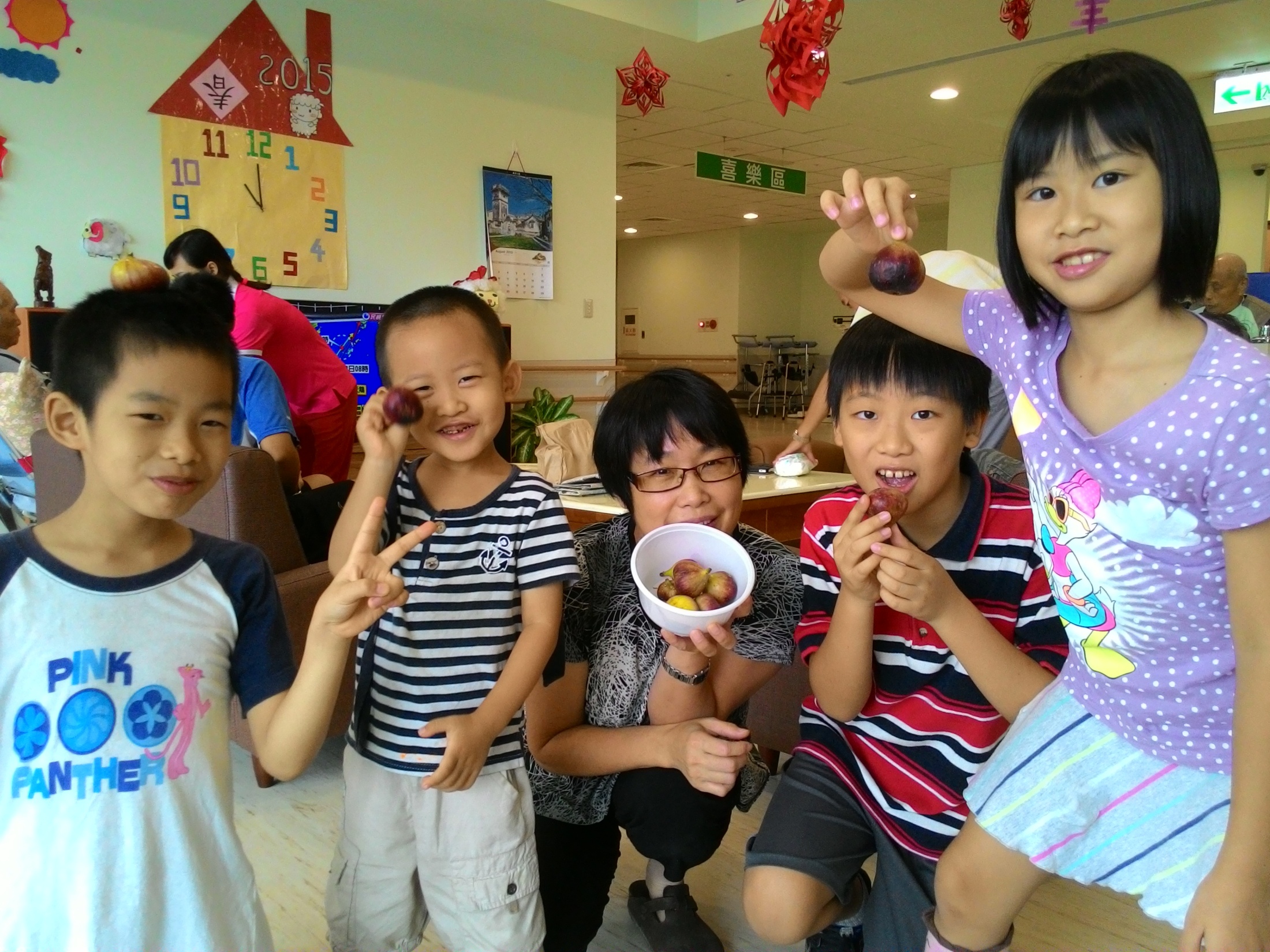 有一位家屬送我無花果，鼓勵我
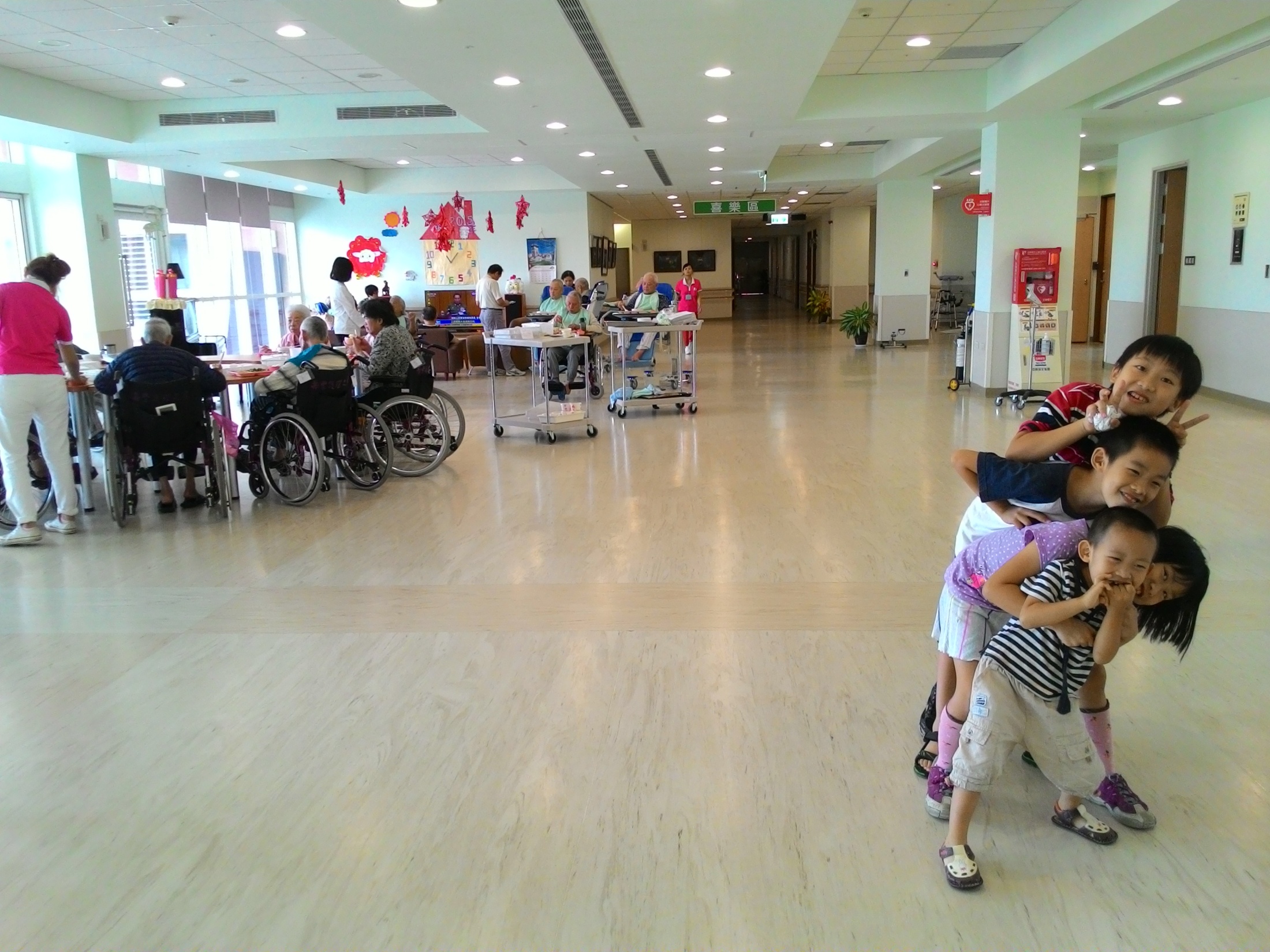 亮亮小提琴演奏   請聽